HERBÁŘ
Součást projektu: Ve kterém rybníce je více života?
Lokalita nálezu: rybníky v Karviné Olšinách
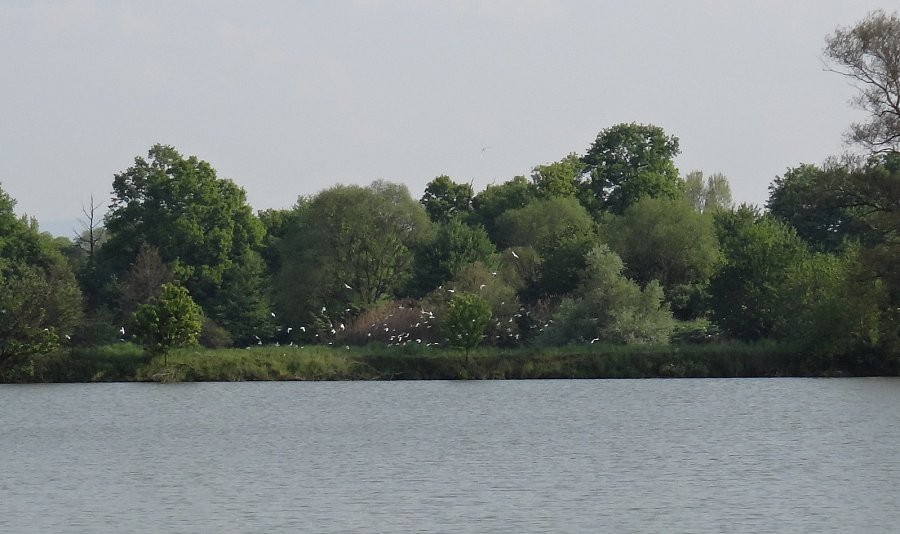 Letecký snímek
Jeden z rybníků
Pl@ntNet
 
K identifikaci jednotlivých rostlin jsme v terénu využili mobilní aplikaci Pl@antNet.

Charakteristiku rostlin jsme našli na internetu a konzultovali s vyučujícími biologie.
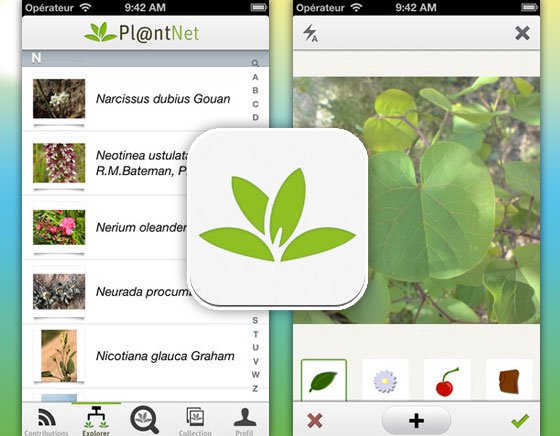 Vrba bílá (Salix Alba)
 
krytosemenná vrbovitá

Roste v oblasti lužních lesů, dvoudomá dřevina
Z kůry izolována kys. salicylová – v roce 1899 z ní byl poprvé vyroben populární lék aspirin
Medonosná, využívá se v papírenském průmyslu
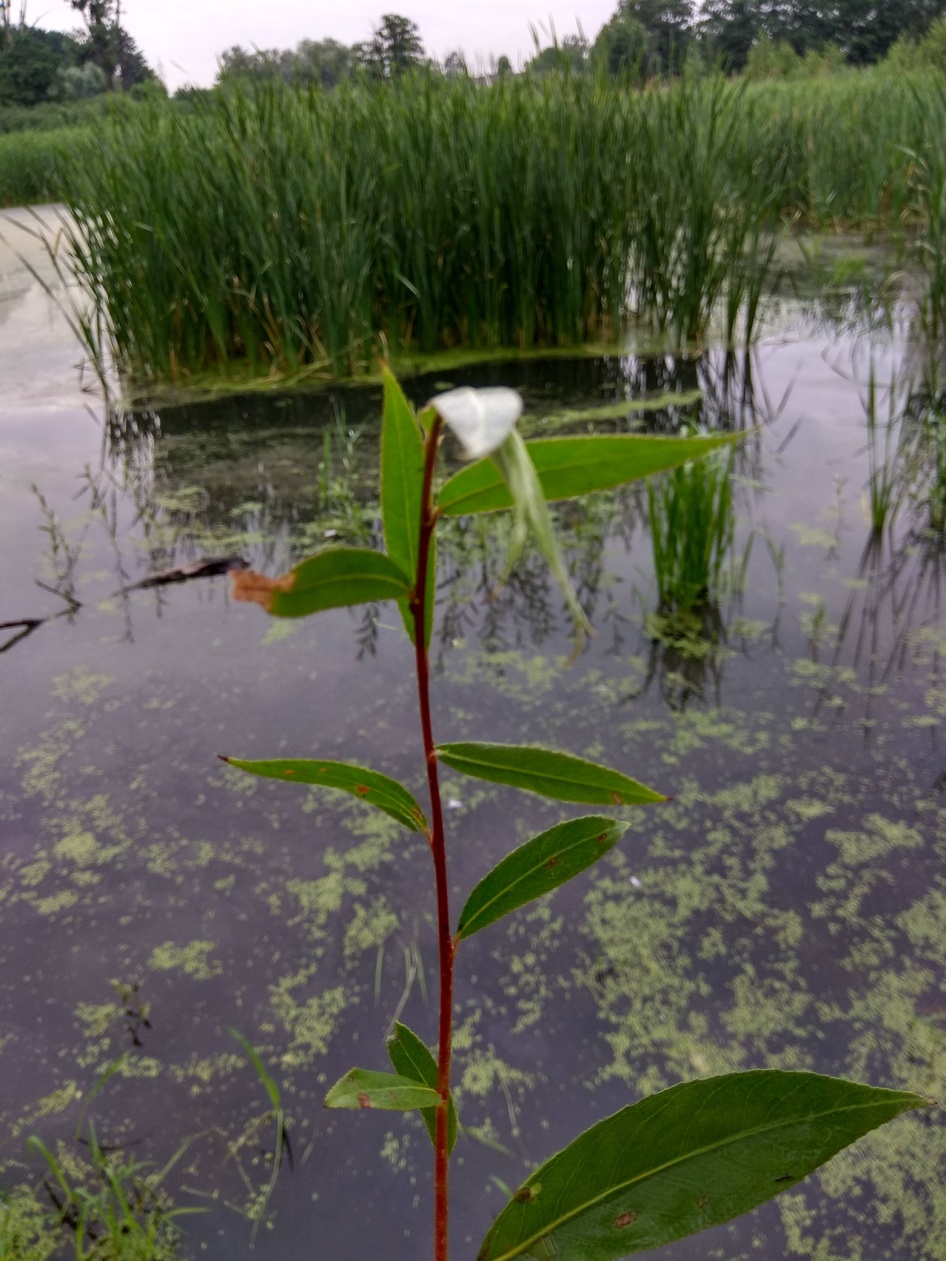 Mák vlčí
(Papaver Rhoeas) :

mákovitá krytosemenná

Využívá se na léčbu plicních chorob, k uspávání, jako zdroj opia a ve farmacii (morphium)
Je rozšířený v Evropě, Severní Americe a v Austrálii
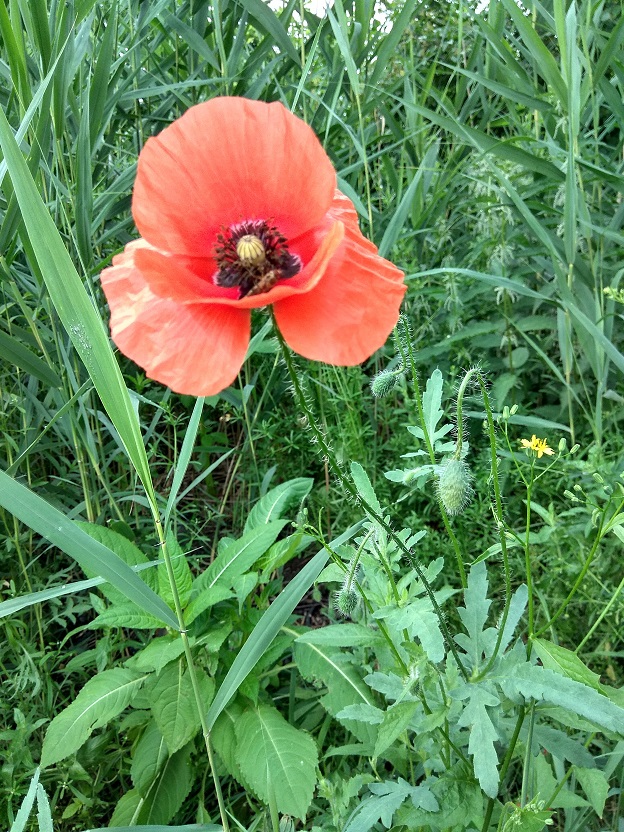 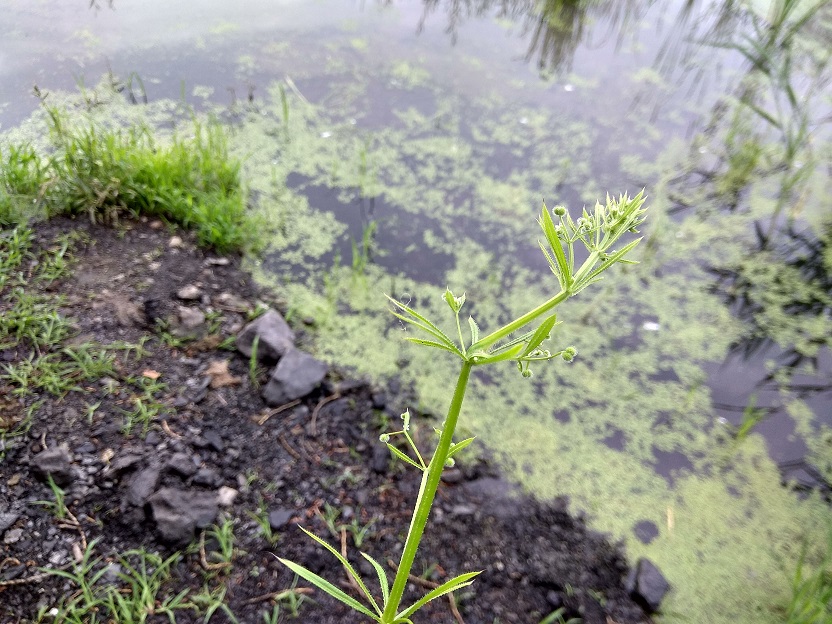 Svízel přítula 
(Galium Aparine):

mořenovitá krytosemenná 

Plevel vyskytující se na celé planetě
Využívá se k ošetřování vředů, popálenin a k léčení močových cest
Plevel, který škodí kvalitě obilí a píce
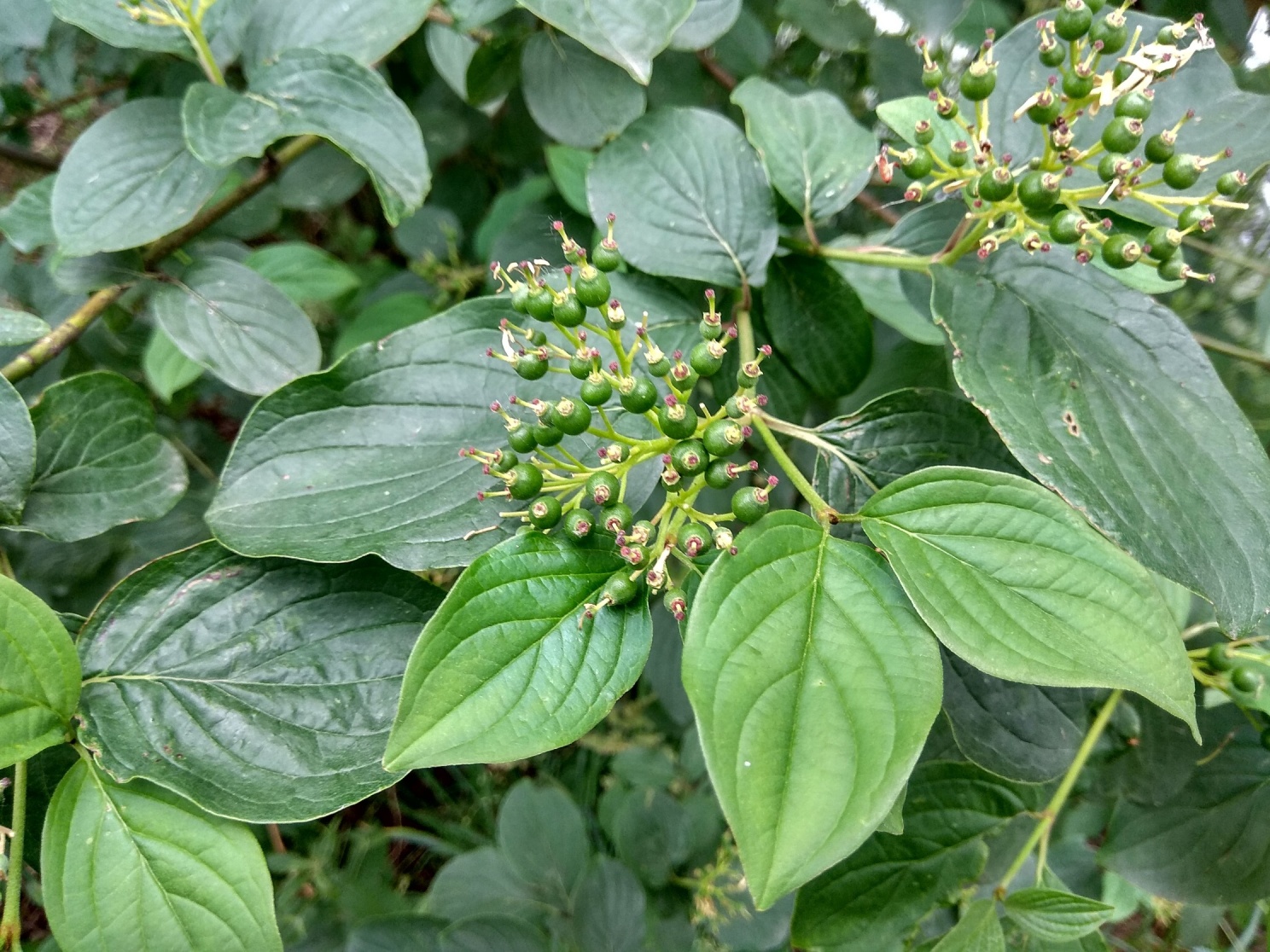 Svída krvavá 
(Cornus Sanguinea):

dřínovitá krytosemenná
 
Je pěstována jako okrasná rostlina
Léčil se díky ní průjem
Vyskytuje se v Evropě po Írán nebo Kavkaz
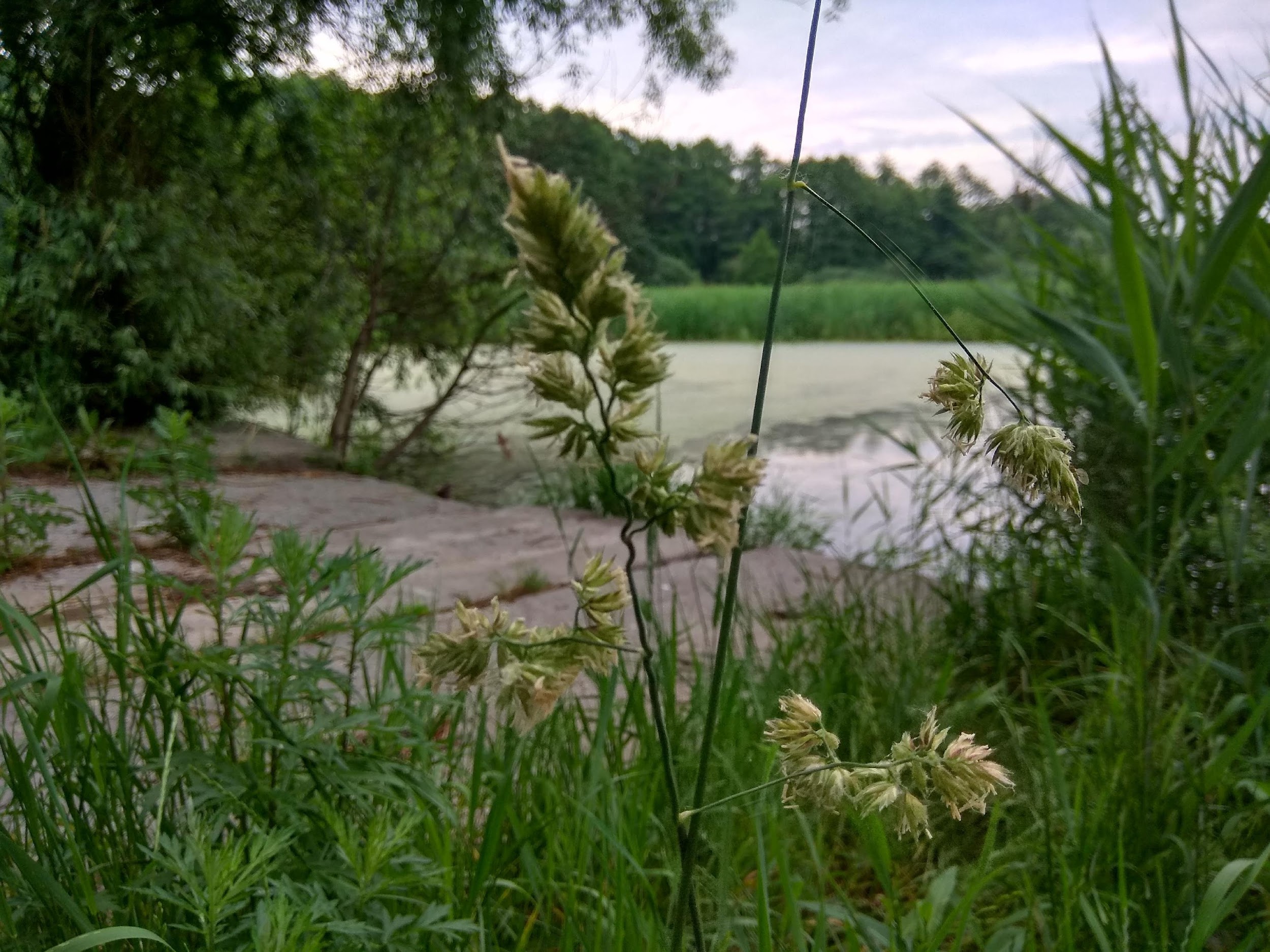 Srha laločnatá
(Dactylis Glomerata):

lipnicovitá krytosemenná 

Roste v celé Evropě, téměř celé Asii a na severu Afriky
Kvete od května do července
Řebříček obecný 
(Achillea Millefolium ):

hvězdnicovitá krytosemenná

Rozšířen po celém světě
Proti nechutenství, utišuje kašel, působí na krevní oběh, tlumí krvácení
Přísada do koupelí
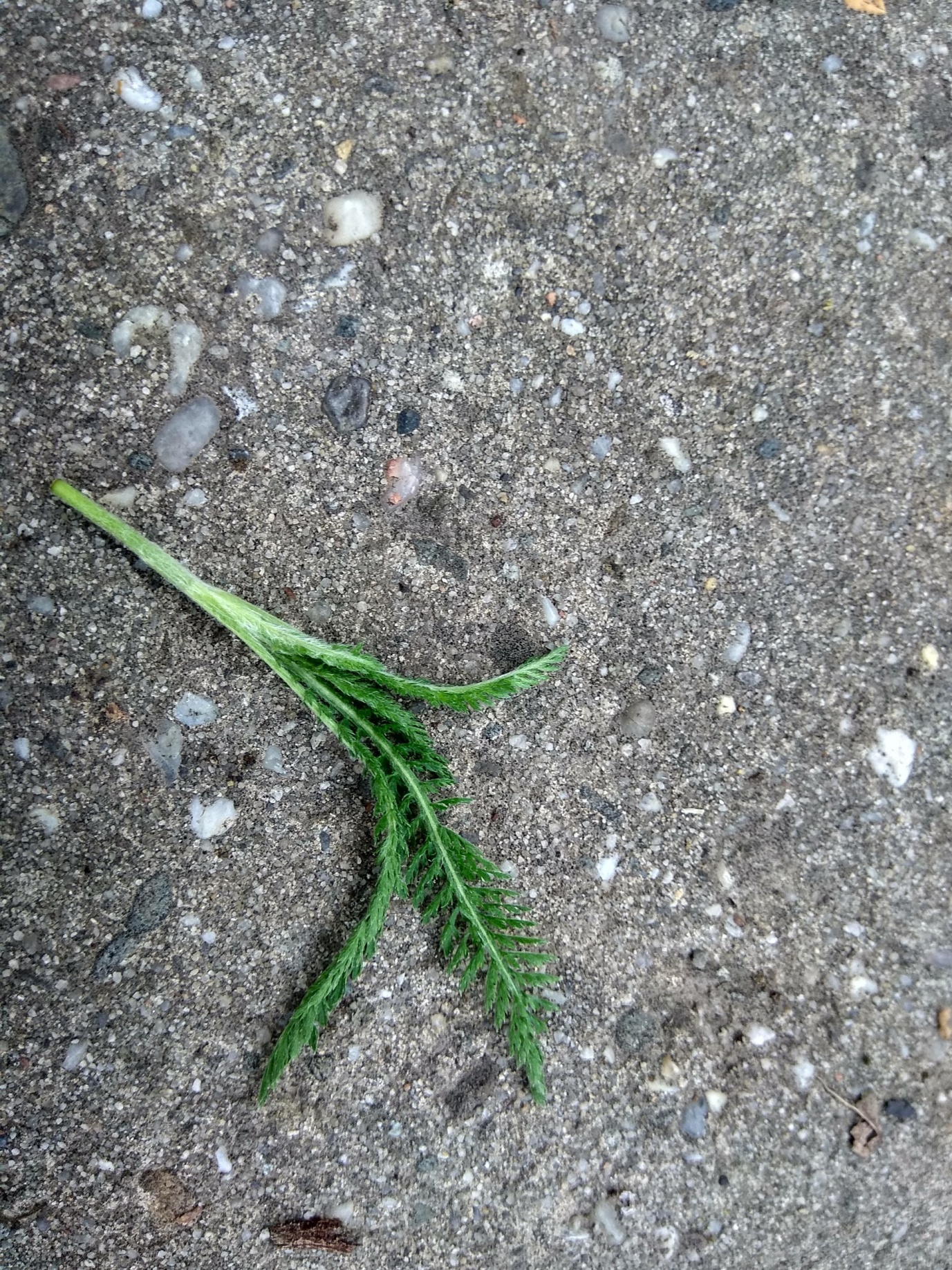 Rmen smrdutý
(Anthemis Arvensis):

hvězdnicovitá, krytosemenná rostlina, dvouděložná

Rozšířený v Evropě, Asii, Severní Americe a v  severní Africe
Po rozemnutí páchne
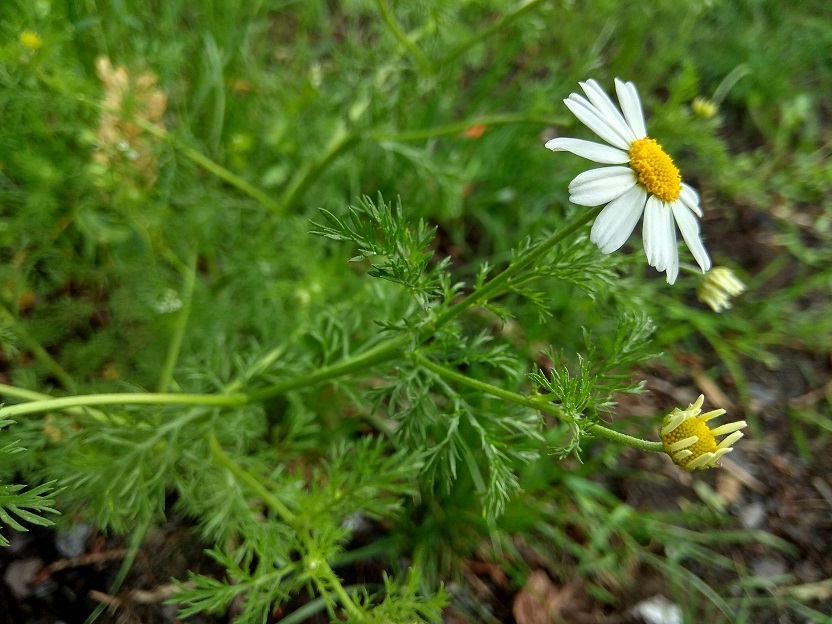 Rákos obecný
(Phragmites Australis):

lipnicovitá jednoděložná krytosemenná 

Rozšířen po celém světě
Roste na březích stojatých vod
Léčí artitidu, bolest břicha, astma a syfilidu
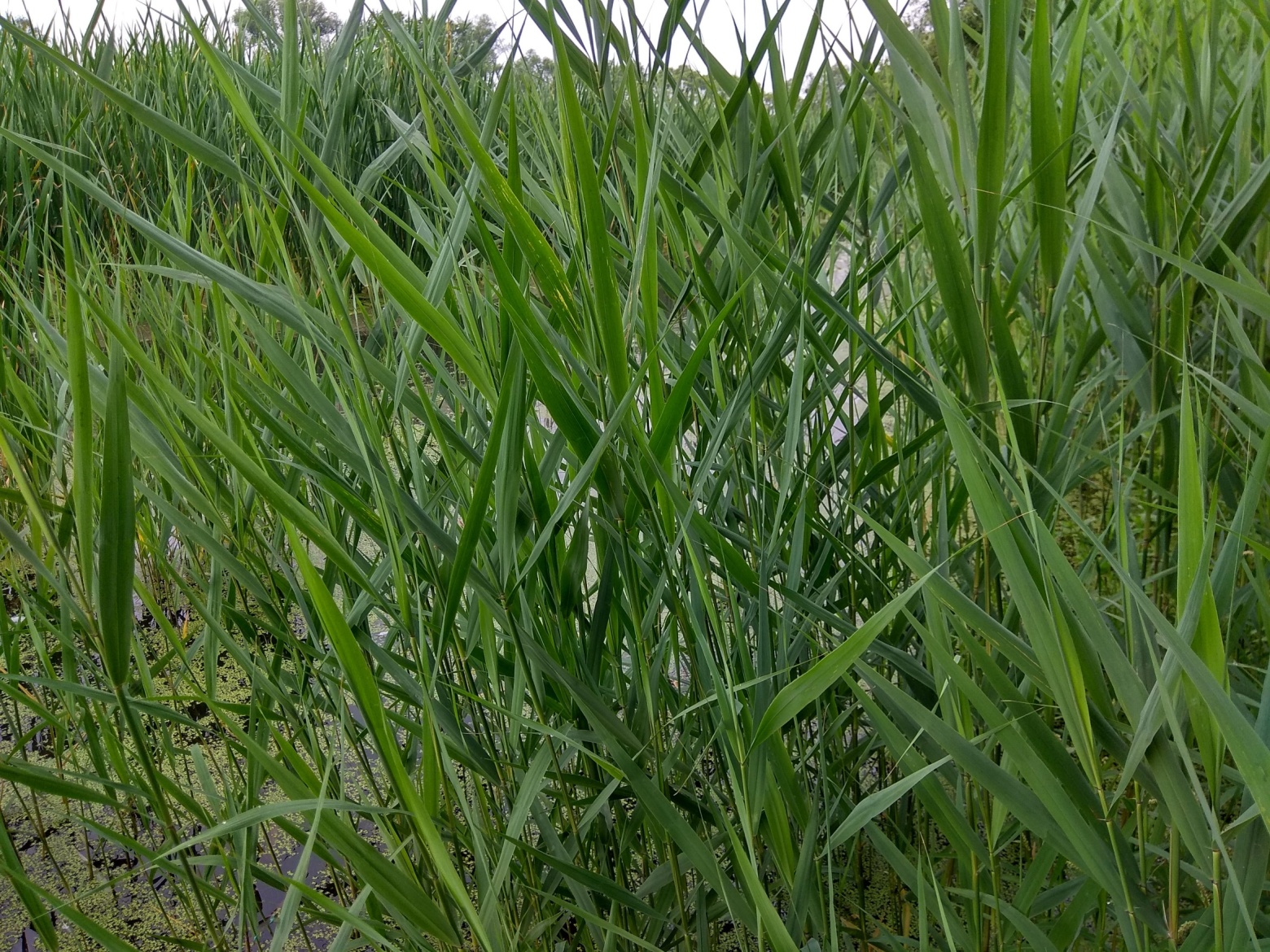 Radyk prutnatý
(Chondrilla Juncea):

čekankovitá dvouděložná krytosemenná

Hojně rozšířený na všech kontinentech
V Česku je na Červeném listu
Dobrý zdroj pro tvorbu medu
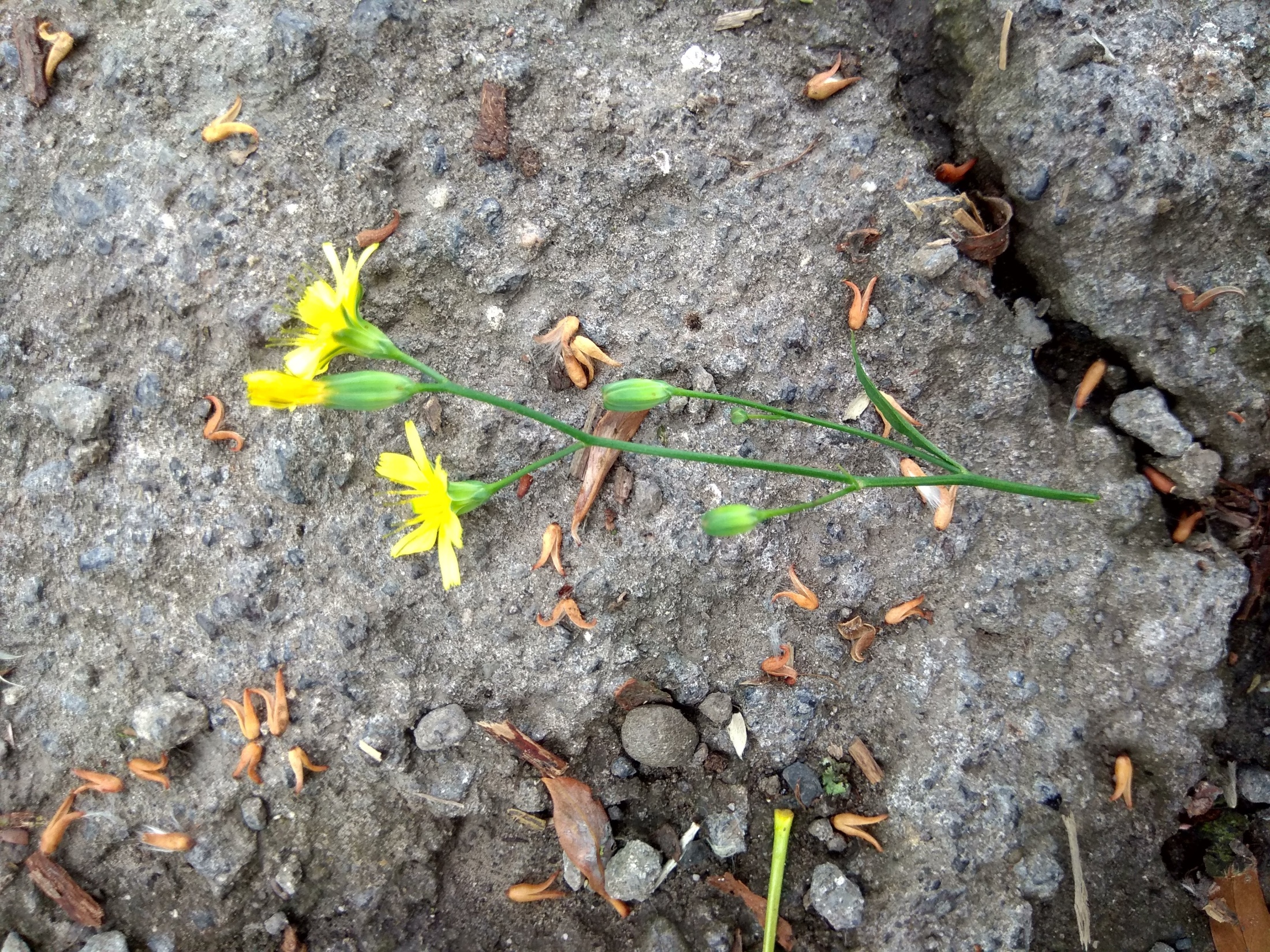 Penízek rolní
(Thlaspi Arvense):

brukvovitá dvouděložná krytosemenná 

Hojně se vyskytuje na celém  území ČR, v Evropě a Asii
Používán jako koření, proti zánětům, vředům a dermatitidě, je močopudný
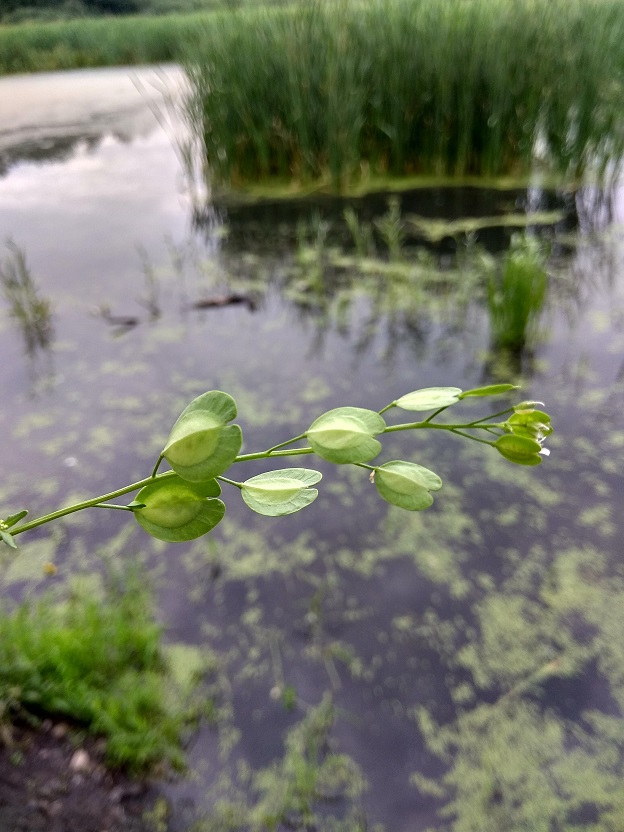 Pampeliška lékařská
(Taraxacum Officinale):

hvězdnicovitá dvouděložná
krytosemenná

Vyskytuje se v Evropě, Severní Americe a v Asii
Používá se při zánětech močových cest, ledvinových kamenech, vyrábí se z ní legendární pampeliškový med
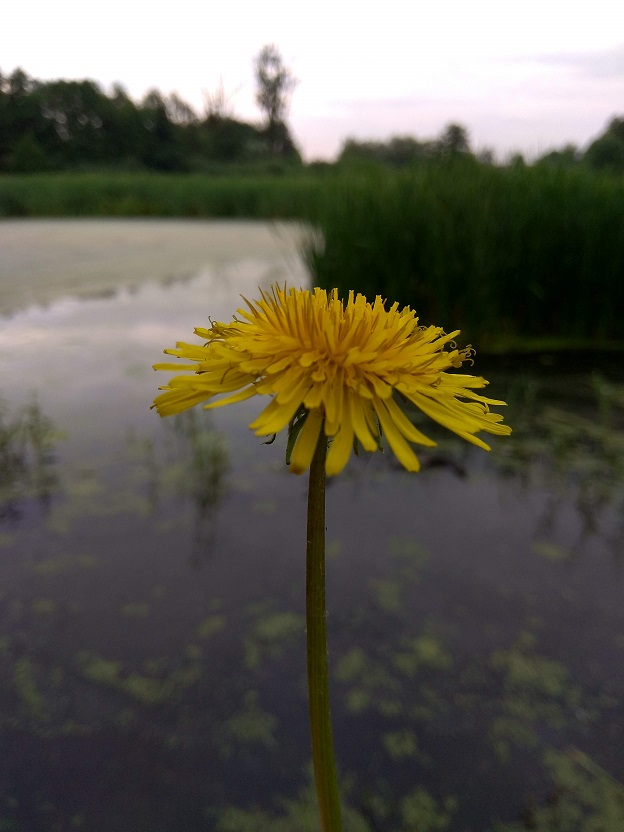 Ostružiník maliník
(Rubus Idaeus):

ostružiníkovitá růžovitá dvouděložná krytosemenná 

Vyskytuje se v mírném pásu severní polokoule naší planety
Využívá se ke konzumaci, k potírání kožních chorob, listy se suší ke kloktání
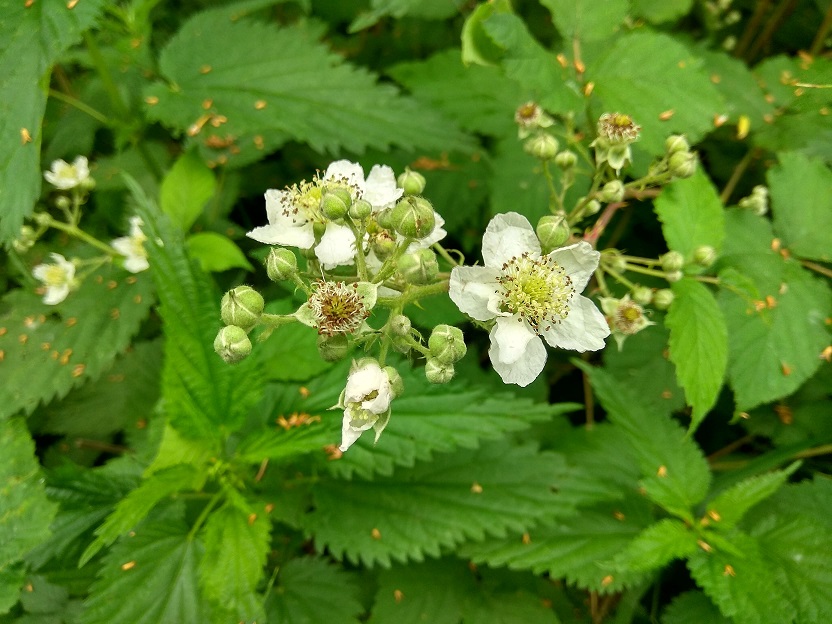 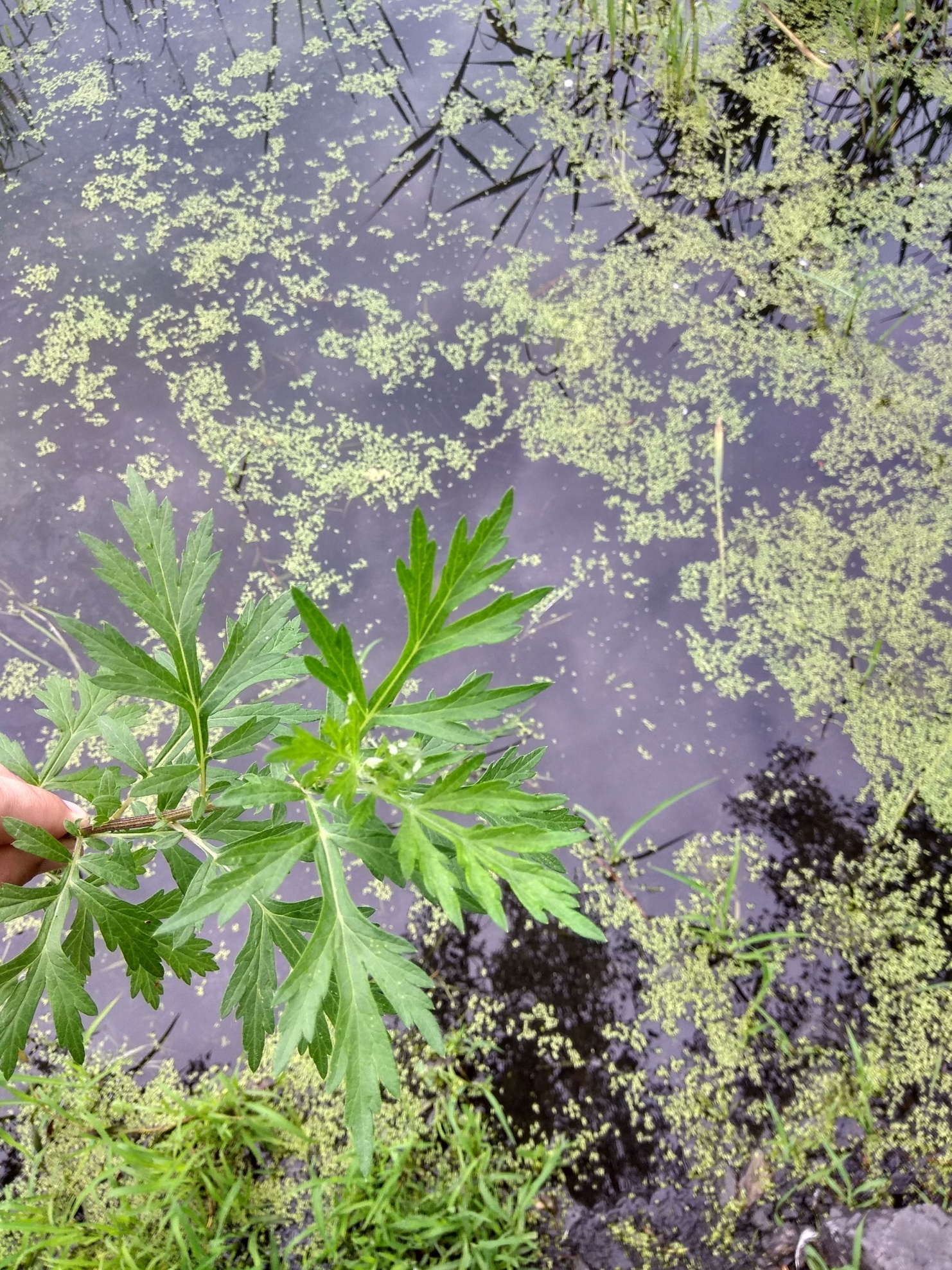 Oměj šalamounek
(Aconitum Plicatum):

pryskyřníkovitá, krytosemenná 

Vyskytuje se v Evropě a Asii
Prudce jedovatý
Díky své prudké jedovatosti se může využívat jen s lékařským dozorem
Okřehek menší
(Lemma Minor ):

áronovitá krytosemenná 

Je rozšířen na celé planetě
Lidově se mu říká žabinec
Volně plave na hladině
Lidově nazýván „žabinec“
Jedna z nejhojnějších rostlin v česku
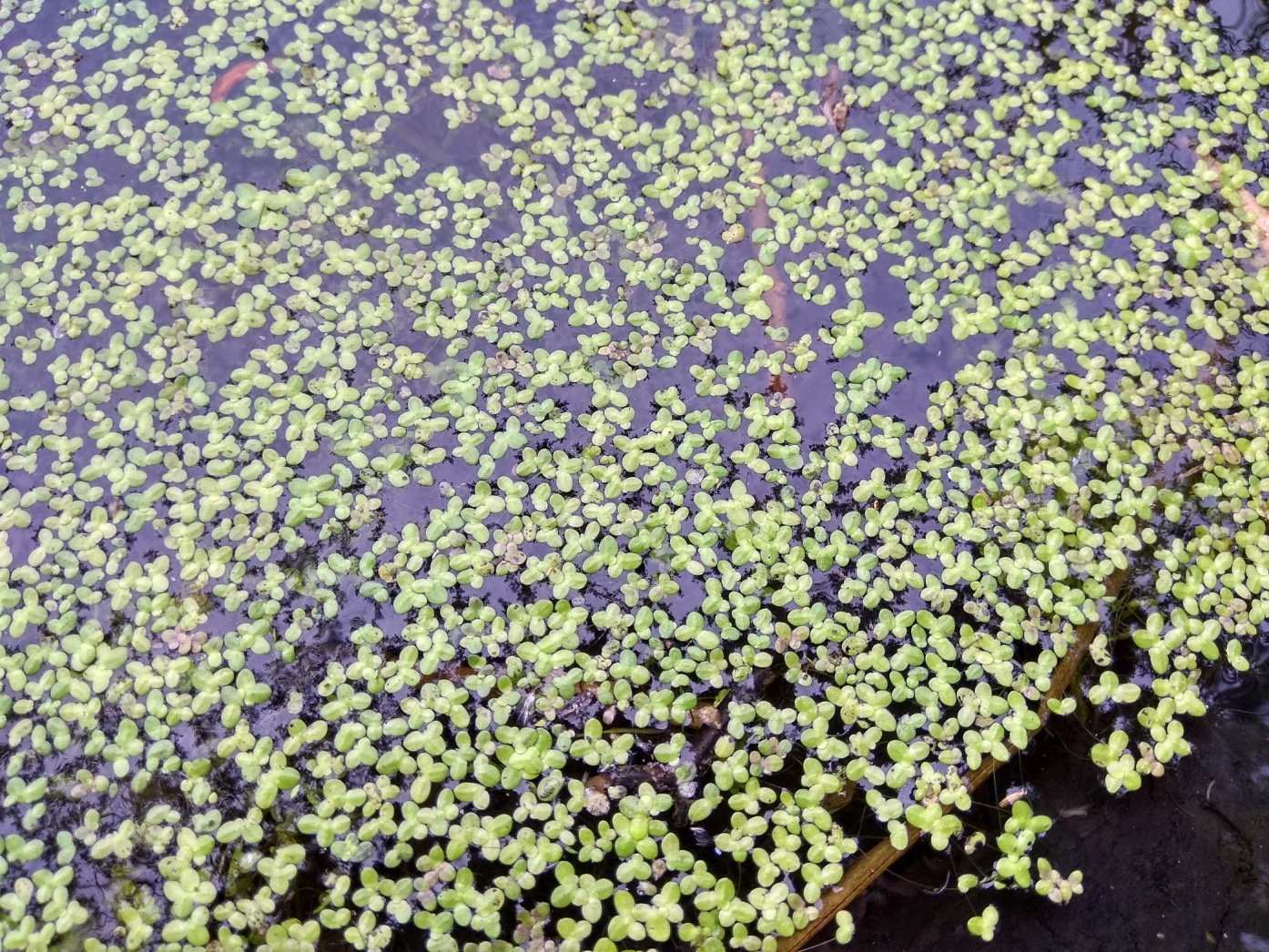 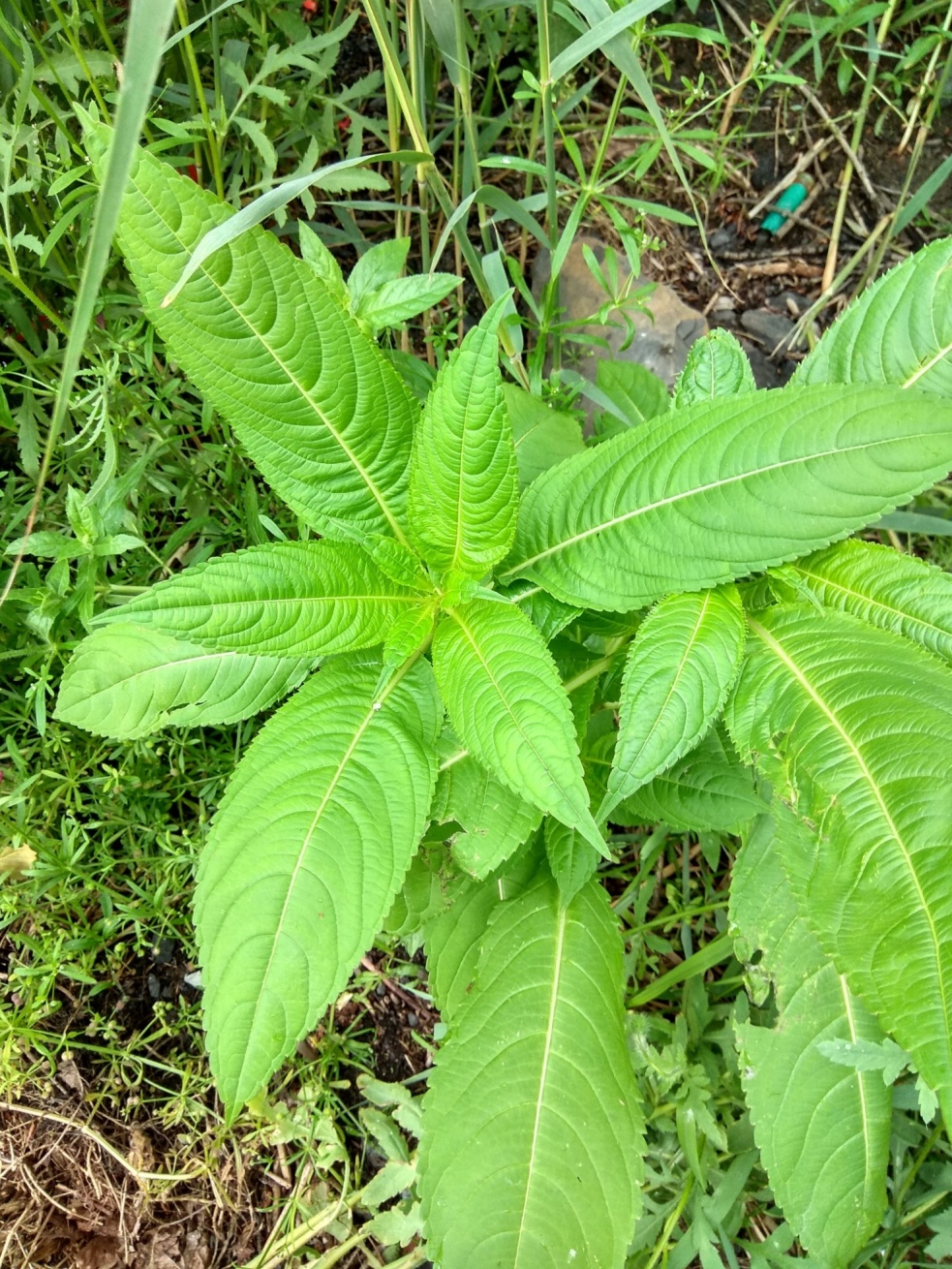 Netýkavka žláznatá
(Impatiens Glandulifera):

netýkavkovitá krytosemenná 

Roste v nivách, na rumištích a na pasekách
Není nepoživatelná, ale není ani chutná
   Invazivní druh 
   Byly snahy ji vypleňovat
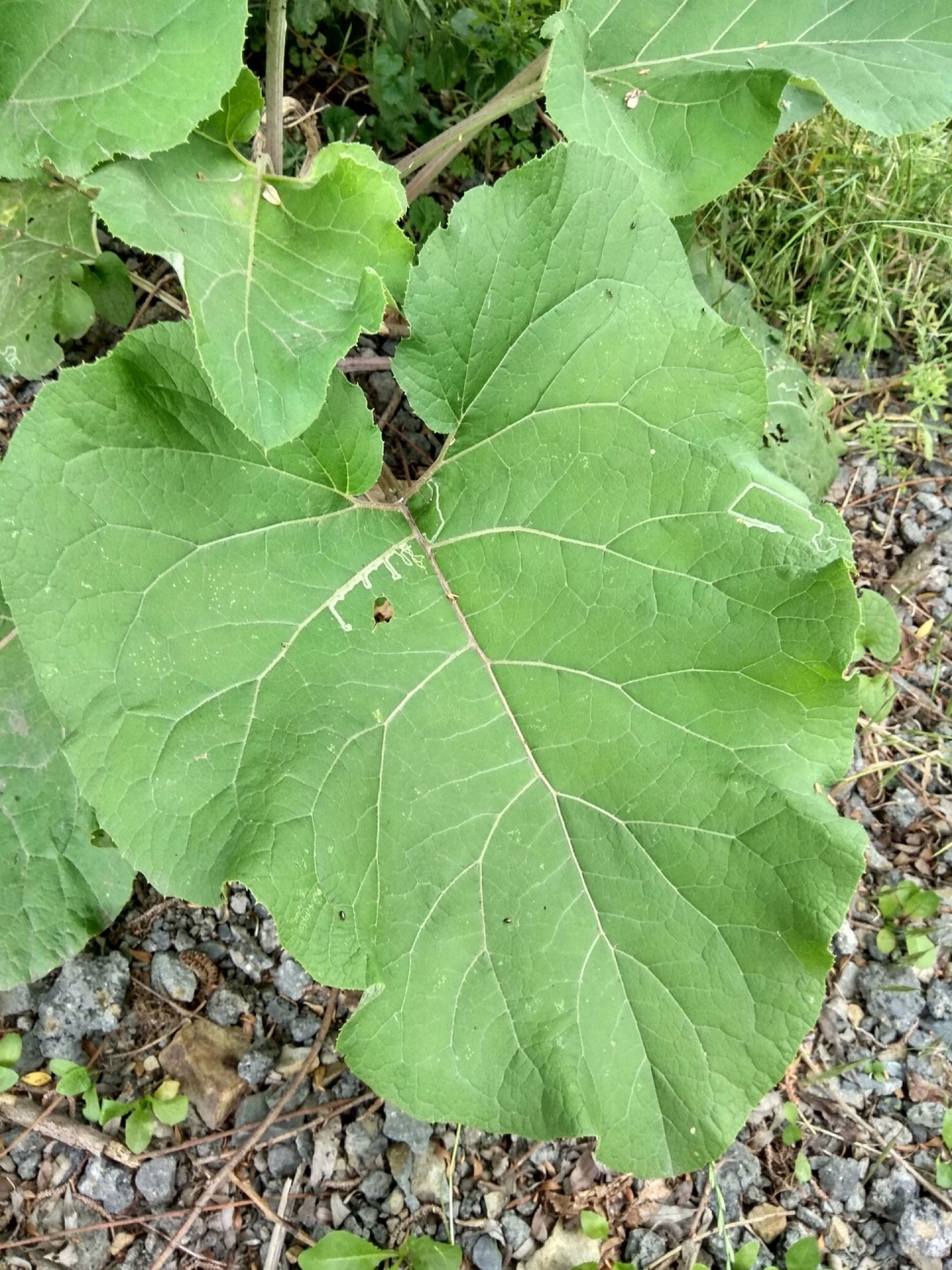 Lopuch větší    (Arctium Lappa):

hvězdnicovitá krytosemenná 

Části lopuchu se používají ke konzumaci
Používá se při léčení akné, mohou také léčit ledvinové potíže
Je to plevel
Locika kompasová
(Lactuca Serriola):

hvězdnicovitá krytosemenná 

Nebezpečný plevel rozšířený po celé planetě
Léčivé účinky jsou malé, používala se v lidovém léčitelství a v homeopatii
Listy jsou orientované severojižním směrem, svisle, rostlině to pomáhá snížit v horku odpařování vody
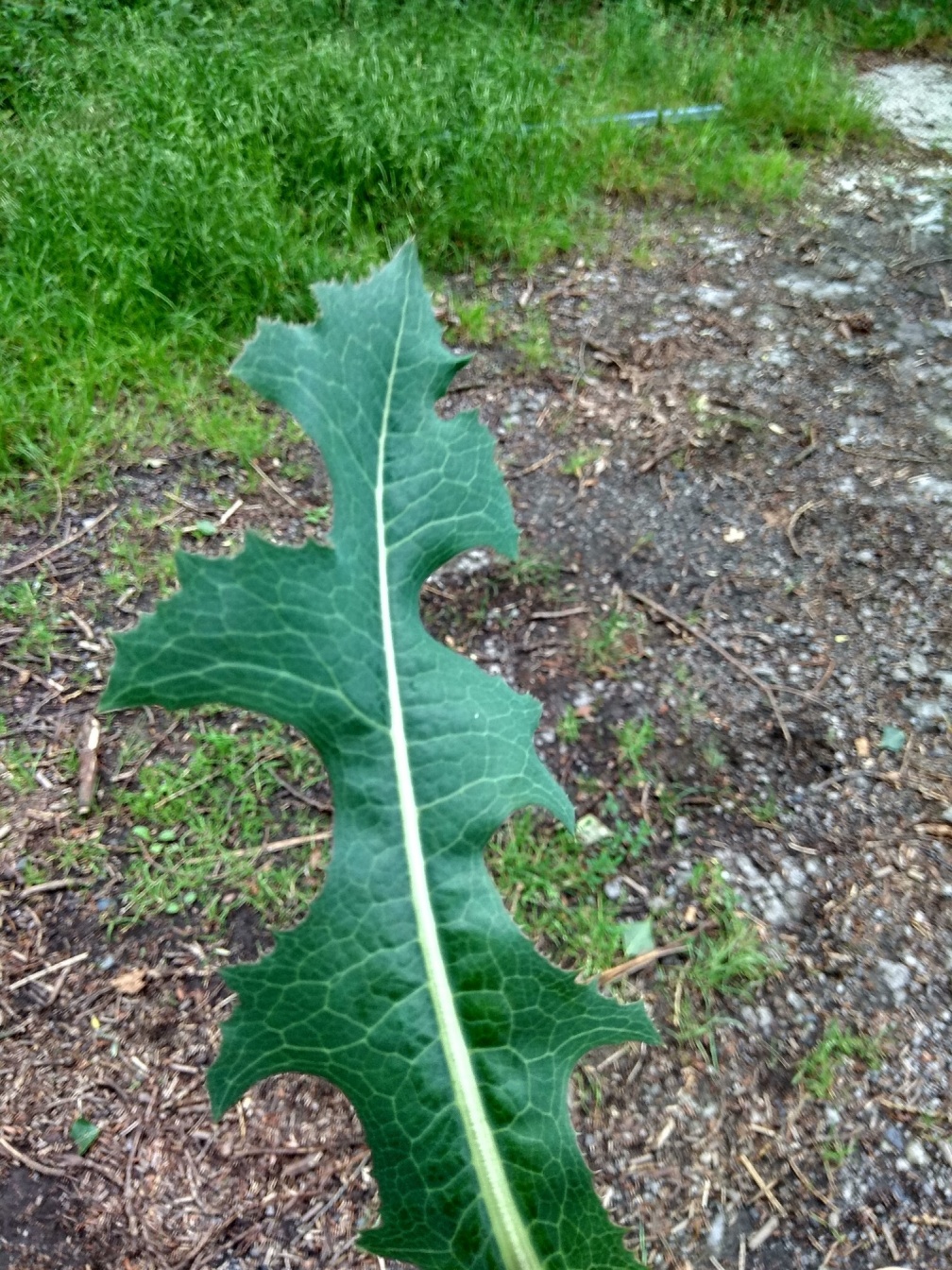 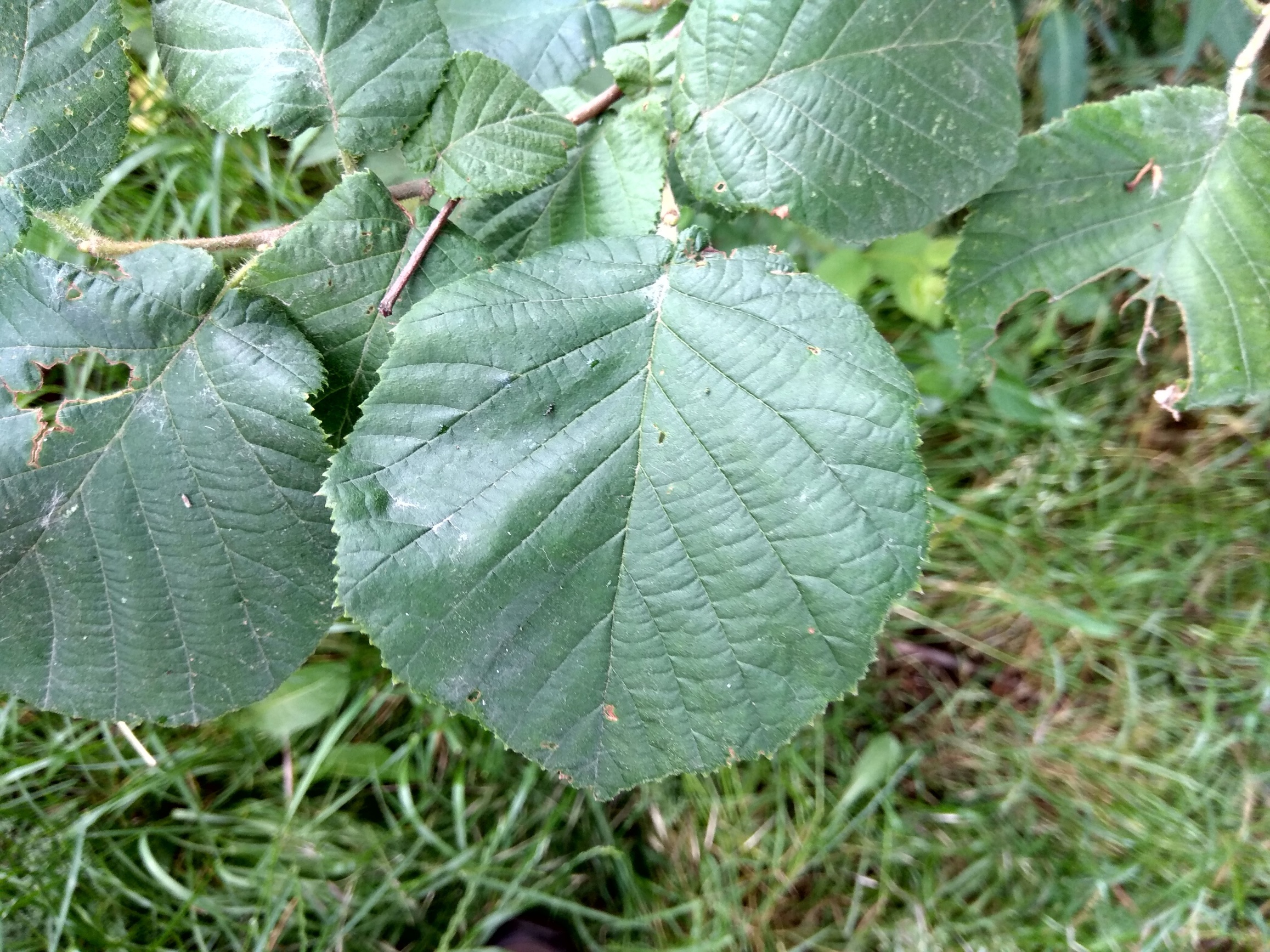 Líska obecná
(Corylus Avellana):

břízovitá lískovitá krytosemenná
 
Vyskytuje se v Evropě, Malé Asii a Kavazu
Je to keř dorůstající maximálně 3-4 metrů
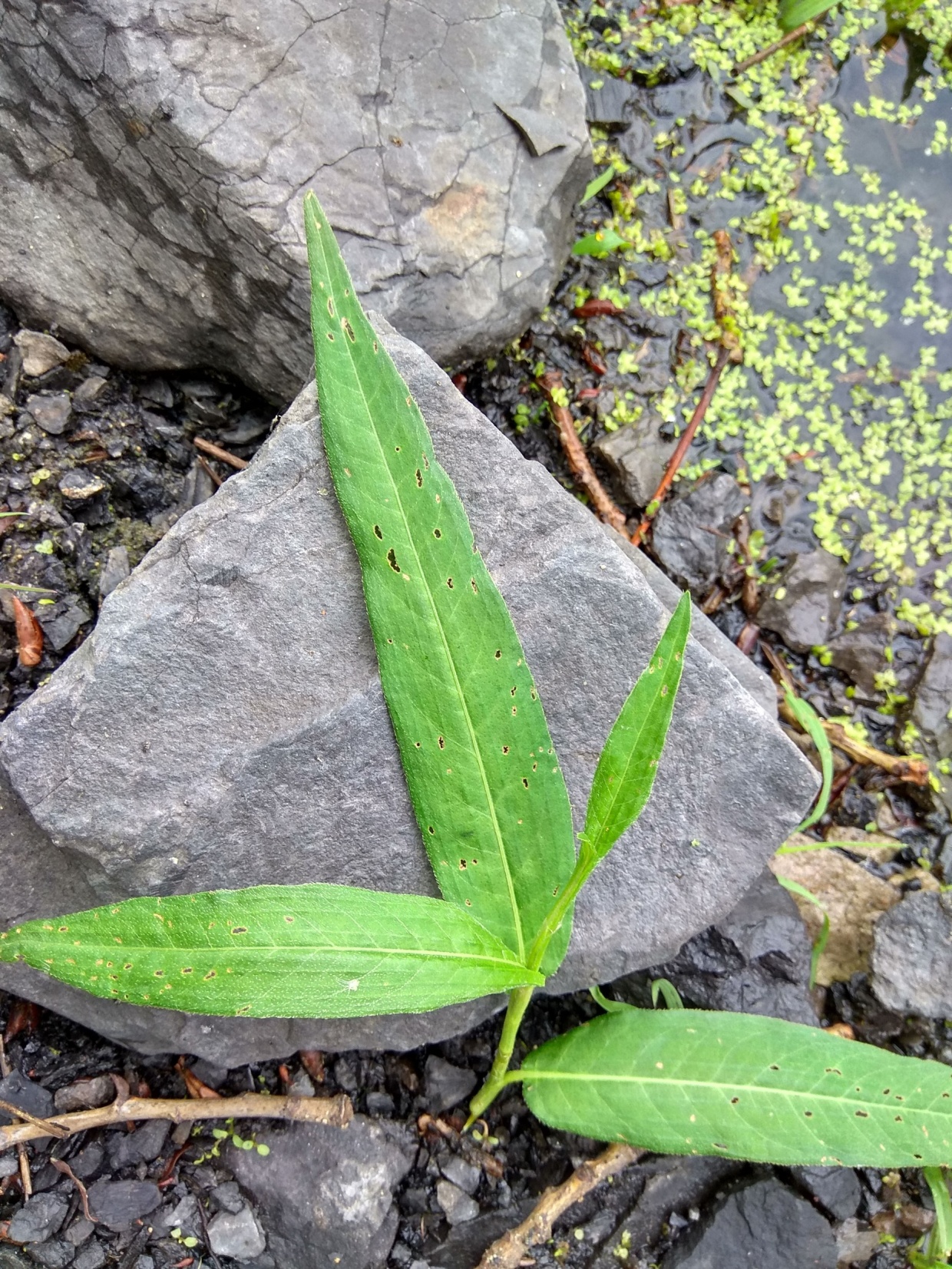 Kyprej vrbice
(Lythrum Salicaria):

kyprejovitá krytosemenná

Vyskytuje se po celé planetě
Využíval se v léčitelství, dnes jako okrasná rostlina
Je to invazivní druh, dokonce byla zařazena do 100 nejvíce invazivních rostlin na planetě
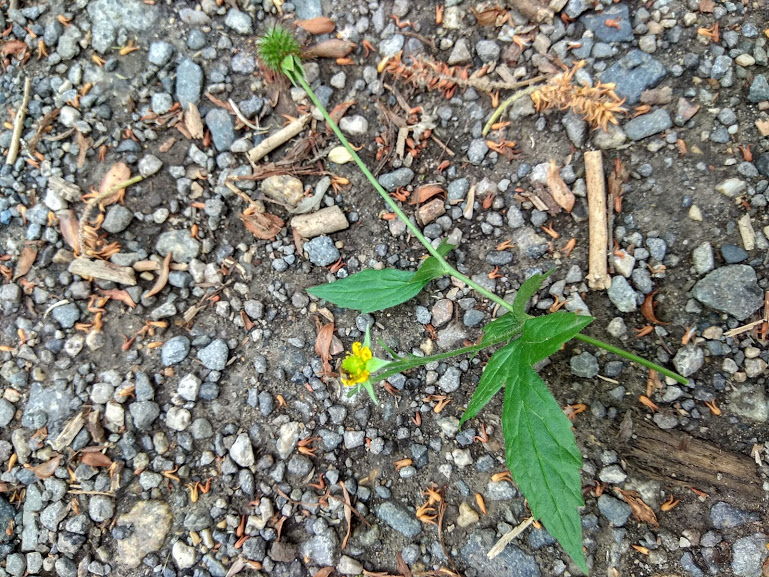 Kuklík městský
(Geum Urbanum):

růžovitá krytosemenná 

Roste v Evropě, Africe a Asii
Vyskytuje se na rumištích či  lužních lesích
Využíval se ke sběru jako léčivka, dnes se z něj vyrábí mimo jiné i lék na posílení funkce slinivky
Křehkýš vodní
(Myosoton Aquaticum):

hvozdíkovitá krytosemenná

Vyskytuje se Evropě, Asii a Severní Americe
Plevel, konzumují ho vodní ptáci
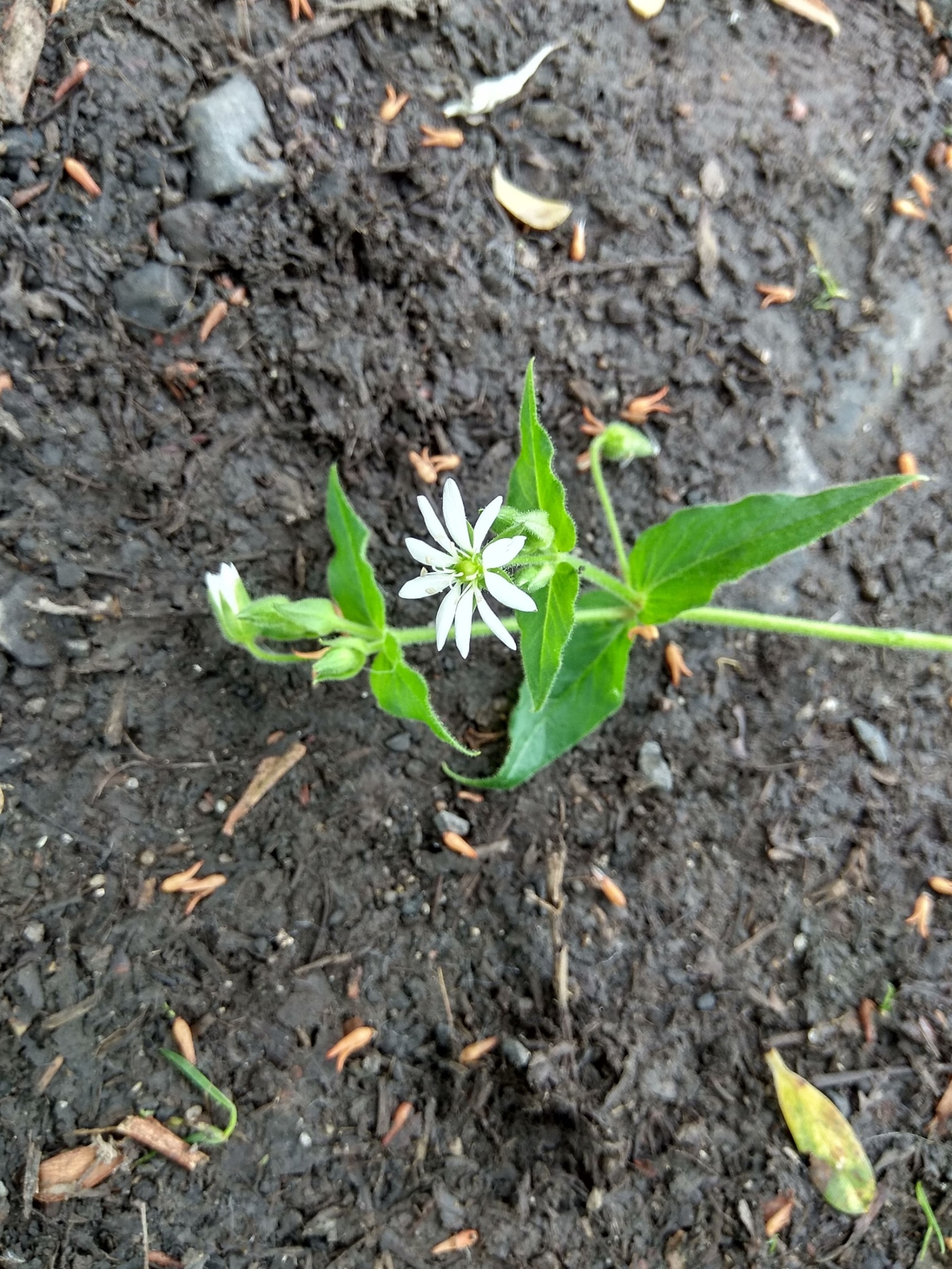 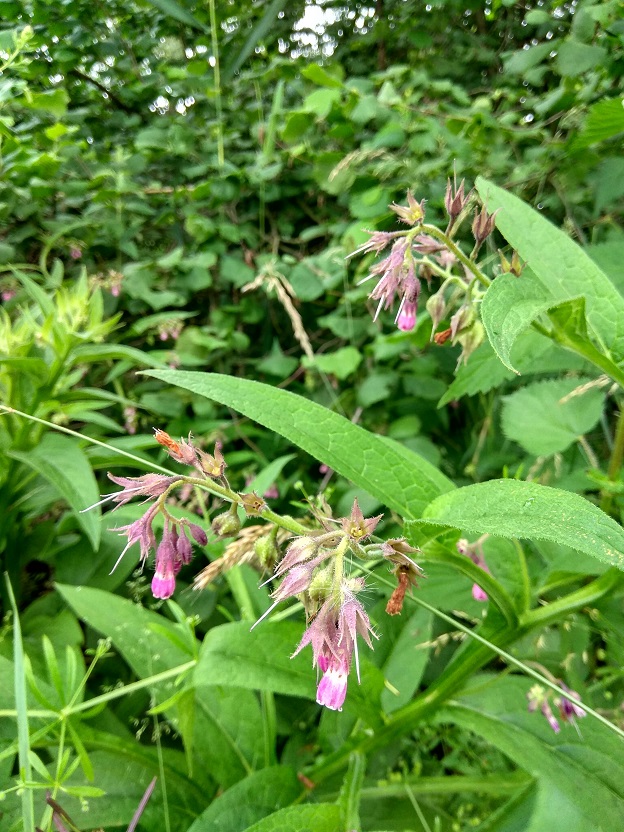 Kostival lékařský
(Symphytum Officinale):

kostivalovitá brutnákovitá krytosemenná 

Roste v Evropě, Střední Asii a v Severní Americe
Má rád vlhko
Využití pro výrobu mastí, nebo obkladů (z kořenu listu), při vnitřním užívaní může být karcinogenní
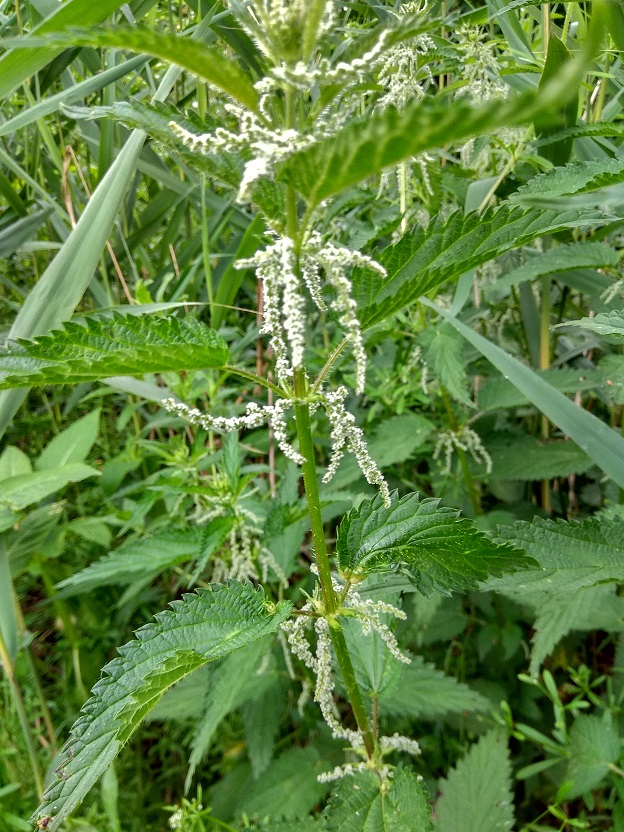 Kopřiva dvoudomá
(Urtica Dioica):

kopřivovitá krytosemenná dvoudomá – samčí samičí

Roste na severní polokouli a v Jižní Americe
Používá se v gastronomii, dělá se z ní čaj 
Nenahraditelná léčivka – posiluje celkově organismus
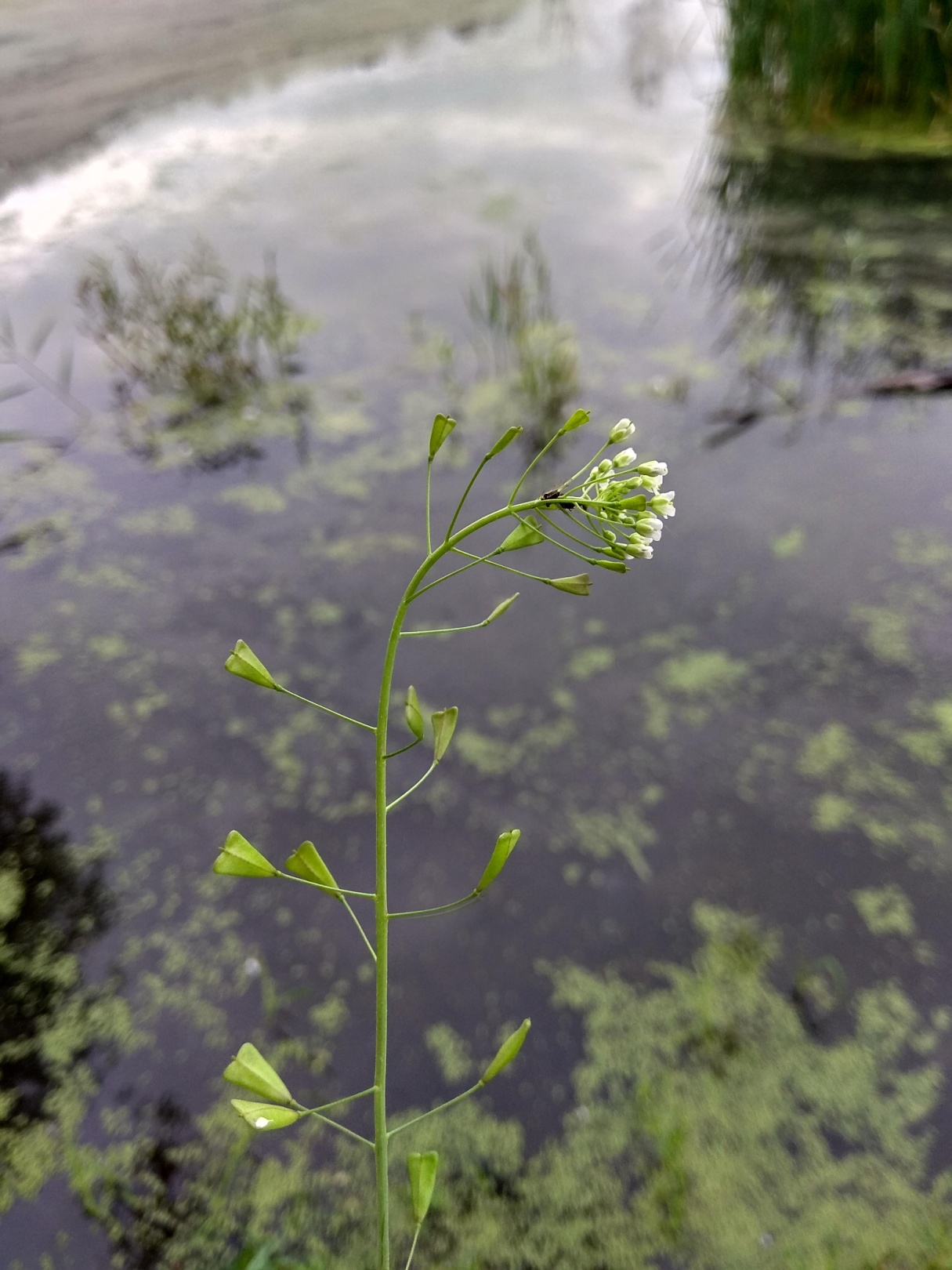 Kokoška pastuší tobolka
(Capsella Bursa-Pastoris):

brukvovitá krytosemenná 

Roste na polích, rumištích a zahradách
Využívá k zastavení krvácení, k léčbě močového ústrojí
Rozšířena po celé planetě
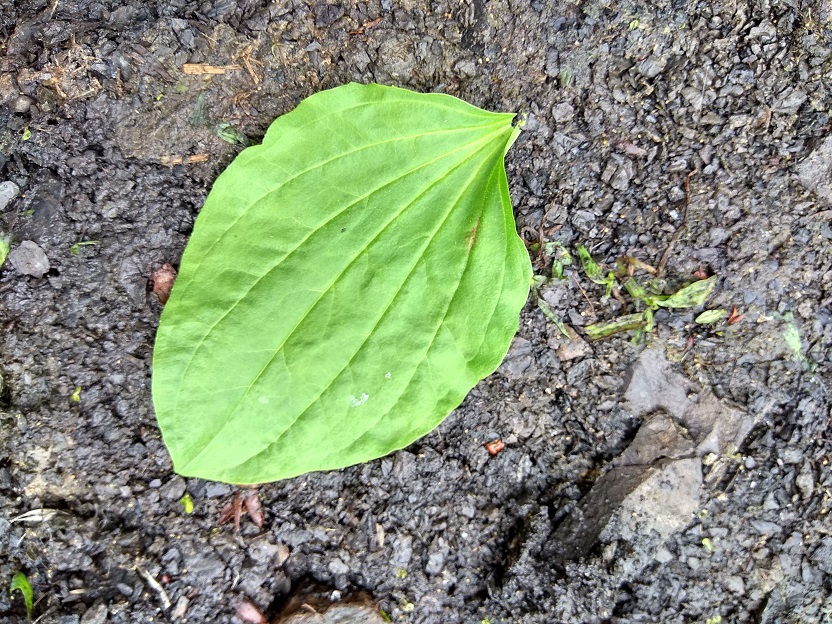 Jitrocel větší
(Plantago Major):

jitrocelovitá dvouděložná      
krytosemenná 

Roste v mírném pásmu
Využívá se  v lékařství - např. obklady z čerstvých listů při popáleninách, bodnutí hmyzem
Její pyl je silný alergen
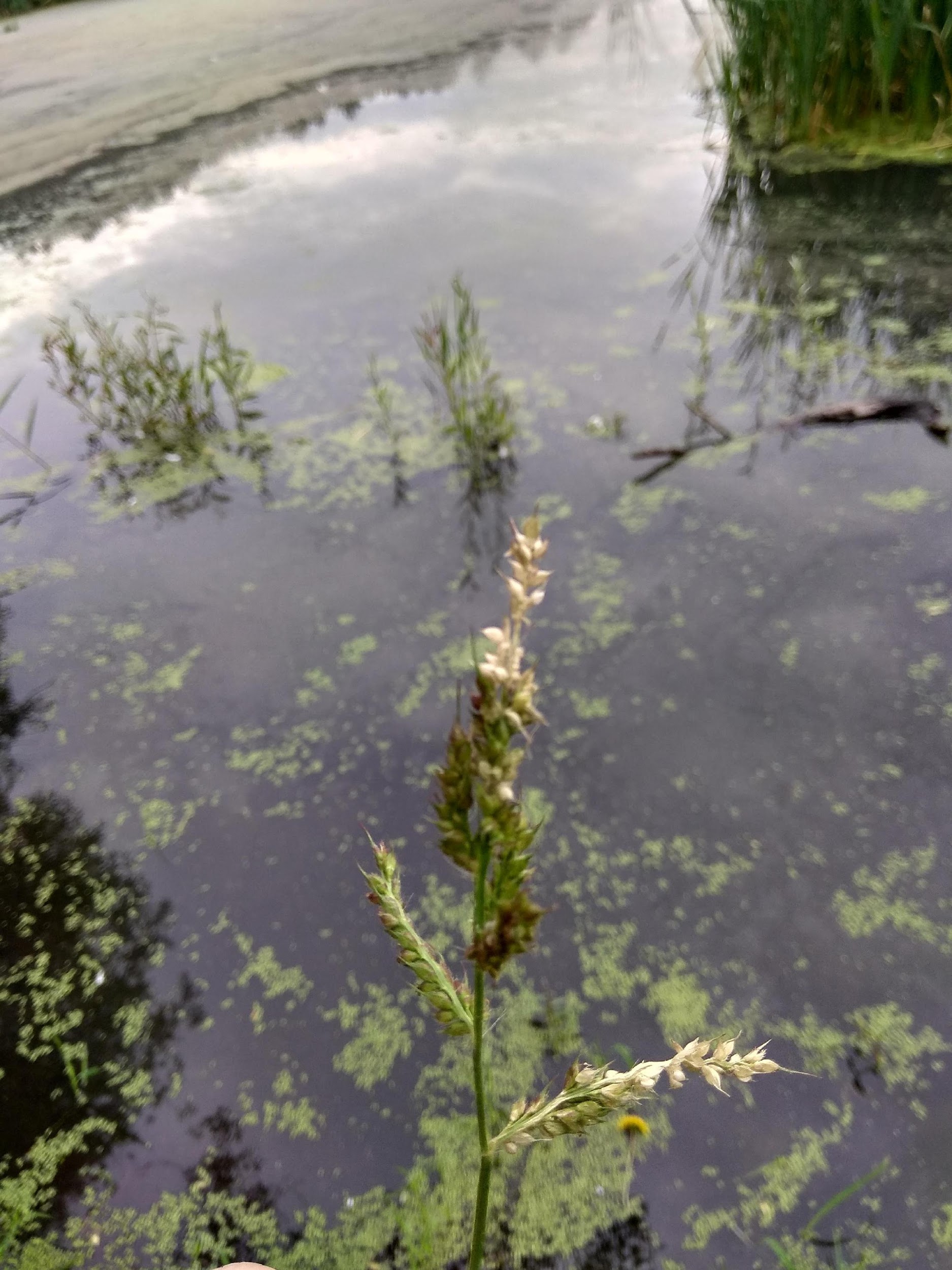 Ježatka kuří noha
(Echinochloa Crus-Galli):

lipnicovitá dvouděložná krytosemenná 

Velice nebezpečný plevel, zničí
    vše, co mu přijde do cesty
Vytvořil si odolnost vůči pesticidům
Vyskytuje se hojně
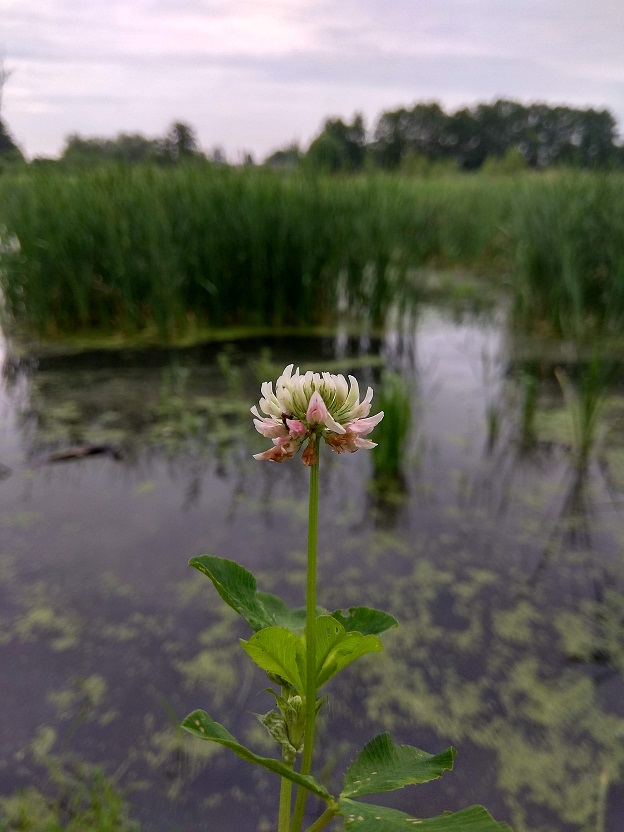 Jetel plazivý 
(Trifolium Repens):

bobovitá krytosemenná 

Roste v Evropě, Asii a v Severní Africe
Používá se k takzvanému zelenému hnojení polí, či jako krmivo pro zvířata
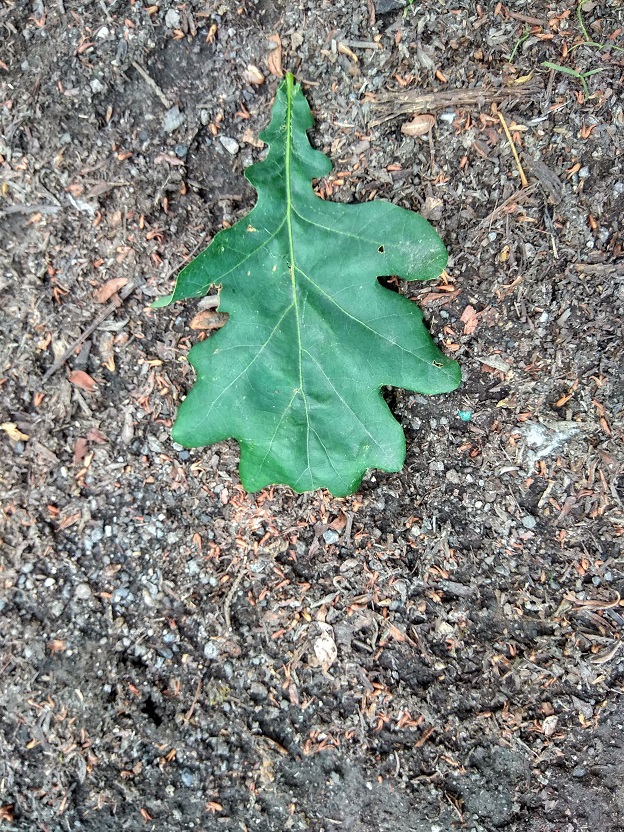 Dub letní 
(Quercus Robur):

bukovitá dvouděložná krytosemenná 

Hojně se vyskytuje v ČR
Využívá se k těžbě dřeva a v lékařství 
Plody slouží k přípravě léčivé kůry
Bršlice kozí noha
(Aegopodium) :

miříkovitá dvouděložná krytosemenná
 
Roste ve smíšených, listnatých, jehličnatých a lužních lesích
Přidává se do zeleninových polévek
Vysoký obsah vitamínu C, občas používána na saláty a zeleninovou polévku
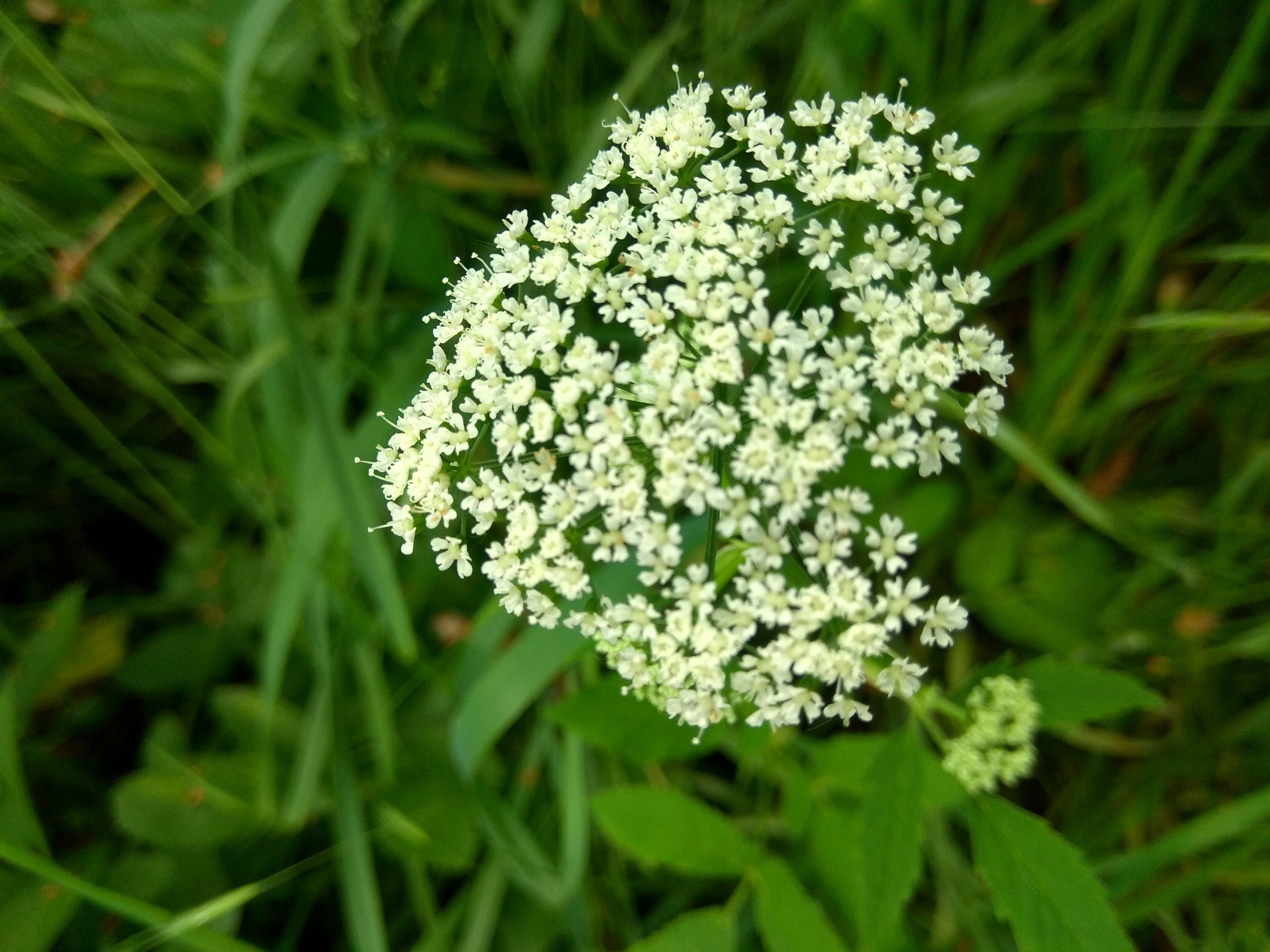 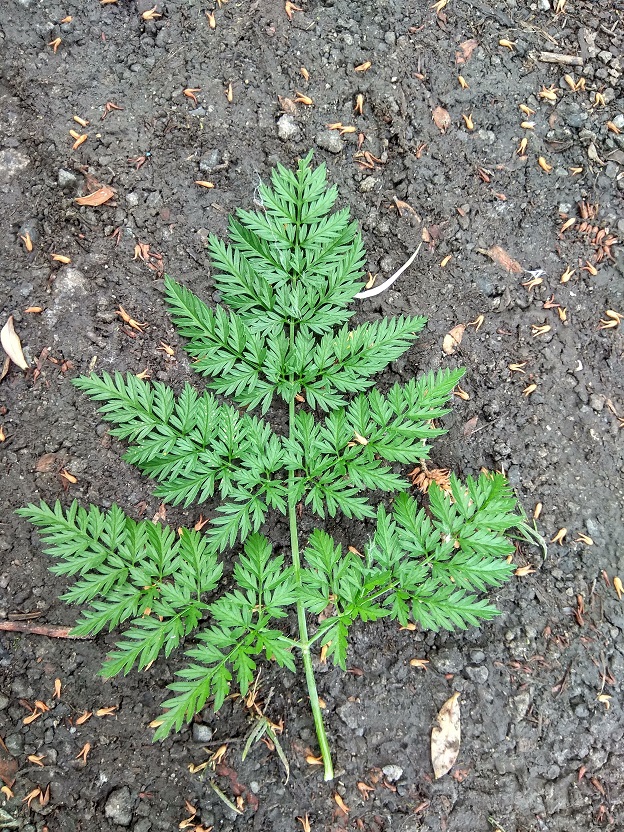 Bolehlav plamatý
(Conium Macuatum):

miříkovitá krytosemenná 

Má rád teplo 
Prudce jedovatý
V minulosti využíván k trestu smrti Byl jím otráven Sokratés
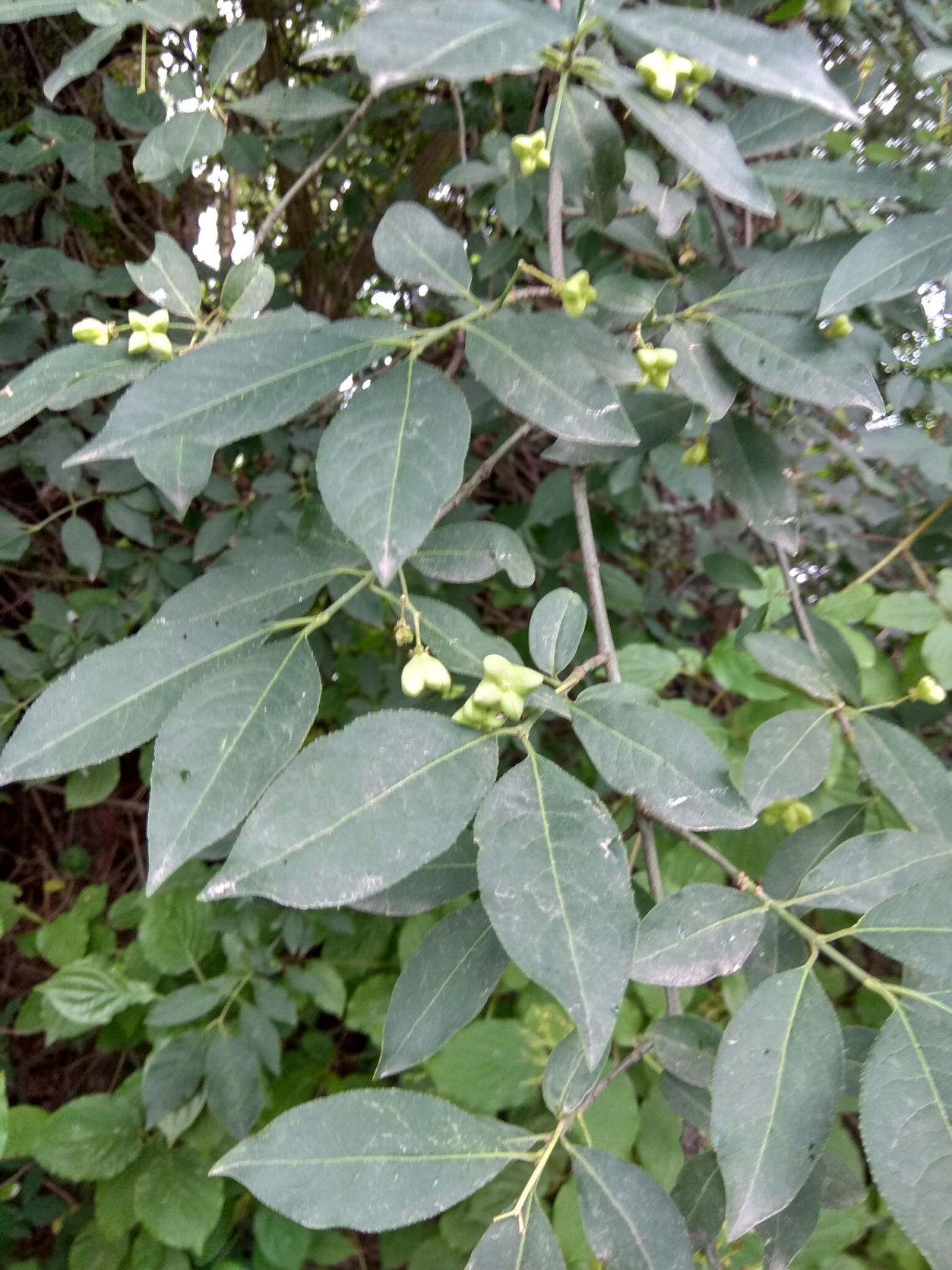 Brslen evropský
(Euonymus Euopaeus):

brslenovitá jesencovitá krytosemenná 

Roste v Evropě a v Asii
Jedovatý
Plody jsou toxické
Využíván v řezbářství
Bez černý
(Sambucus Nigra):

bezovitá pižmovkovitá dvouděložná krytosemenná

Roste v Evropě, Asii
Má projímavé účinky (čerstvé plody bezu)
Využívá se jako léčivka, například k vaření čajů Lidově nazýván bezinka
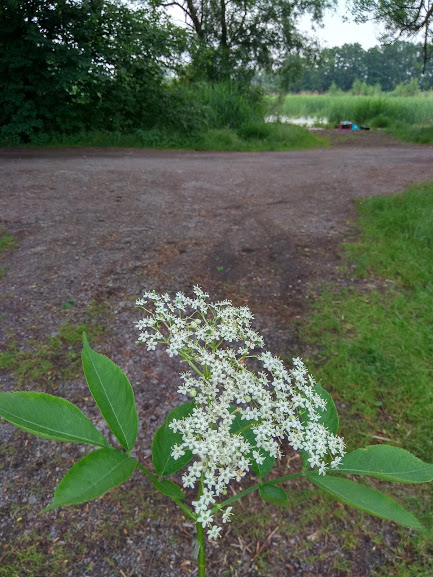